Rozmnožovanie rastlín
Biológia 6
Spôsoby rozmnožovania
- pohlavné – kvet – plod – semeno – klíčenie rastliny
- nepohlavné – z materskej rastliny
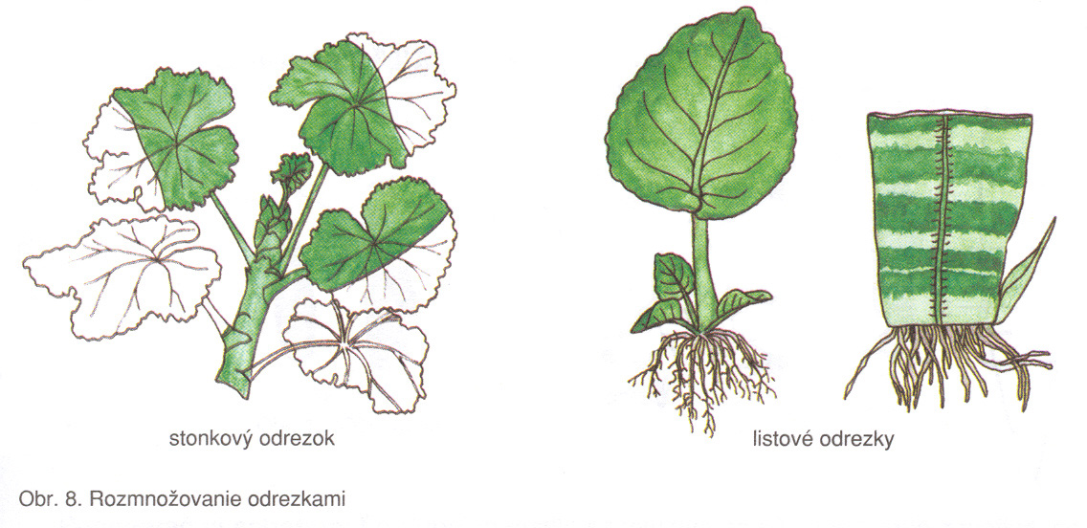 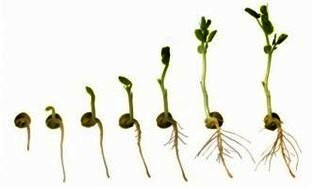 Nepohlavné rozmnožovanie
1. odrezky – stonkové,  - listové,    - koreňové
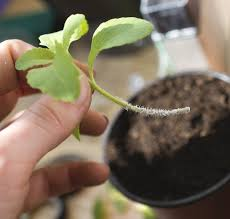 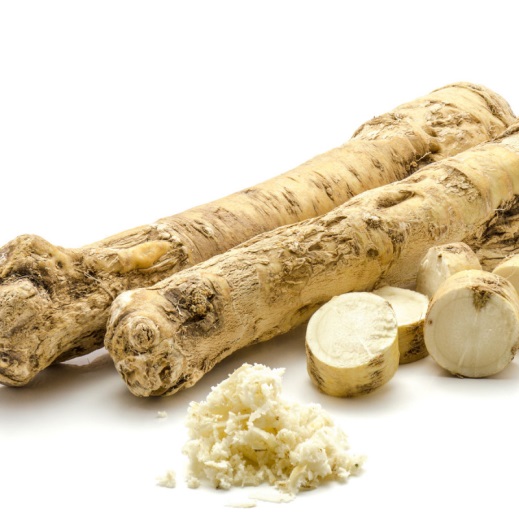 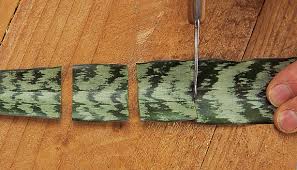 chren
svokrin jazyk
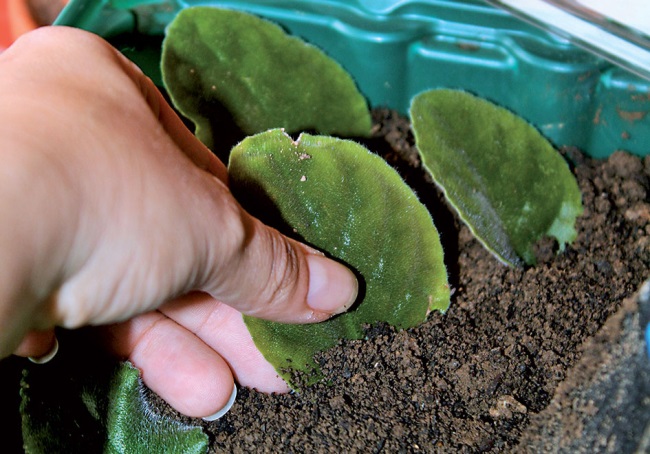 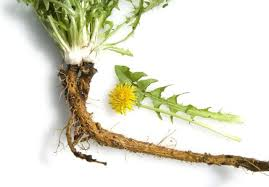 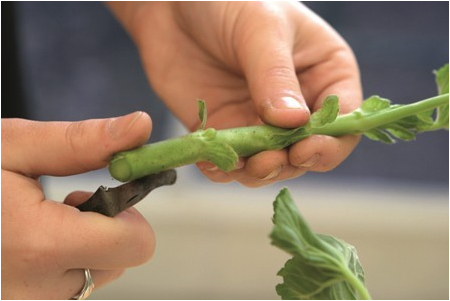 púpava
africká fialka
muškát
Nepohlavné rozmnožovanie
2. premenené časti rastlín – cibuľky, - hľuzy, 
- podzemky,  - poplazy,
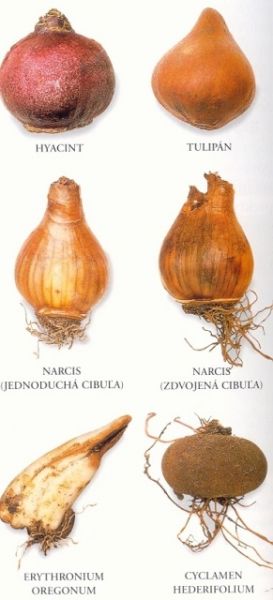 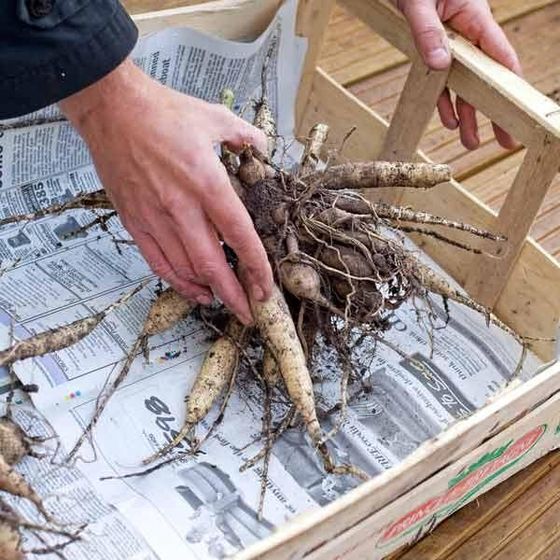 georgína
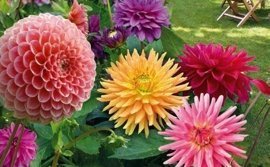 cibuľky
Nepohlavné rozmnožovanie
jahoda - poplazy
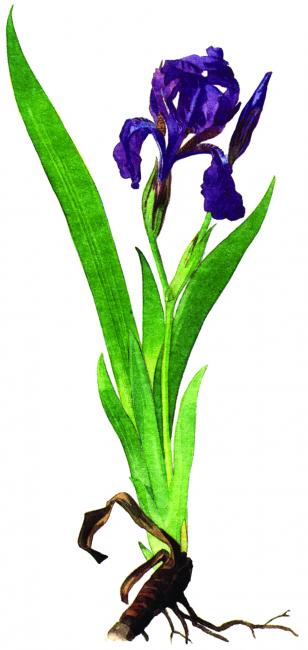 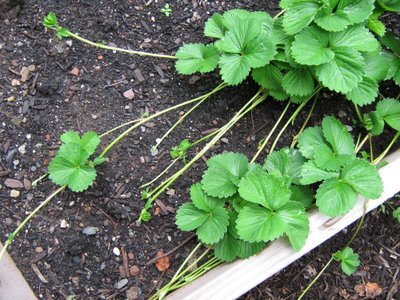 podzemok – 
kosatec
Nepohlavné rozmnožovanie
3. delenie trsov
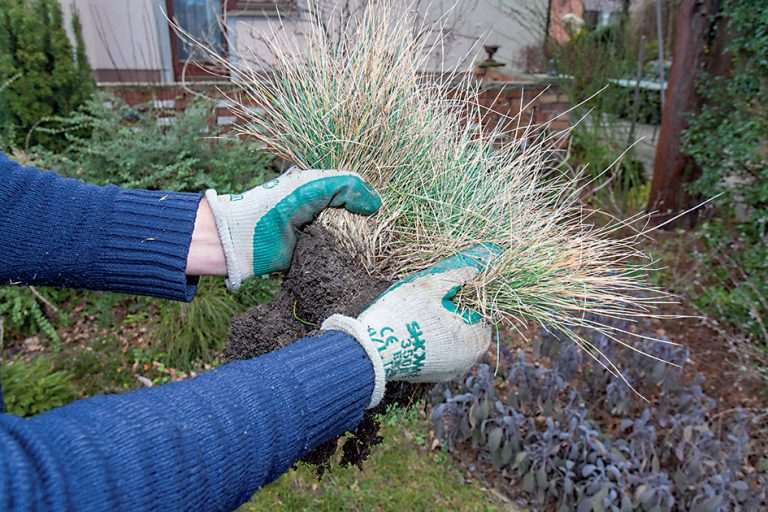 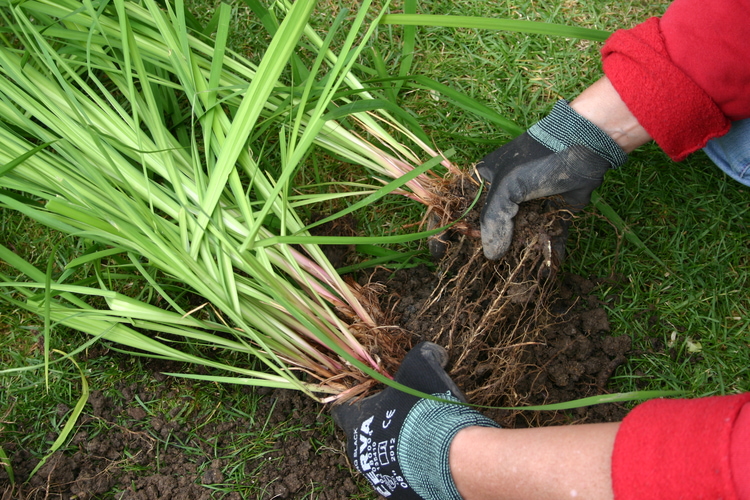 trsy tráv
Nepohlavné rozmnožovanie
4. potápanie, vrúbľovanie, očkovanie
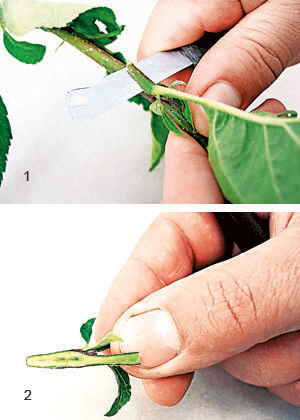 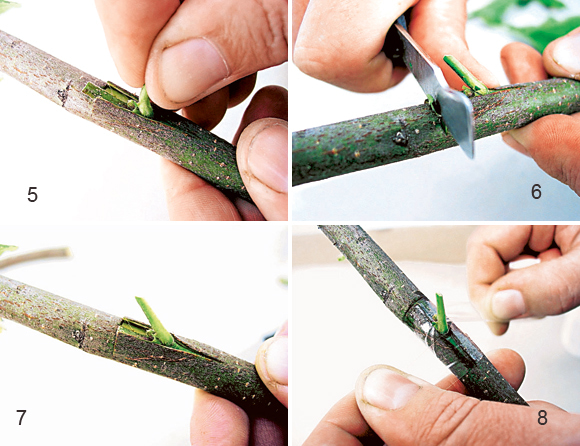 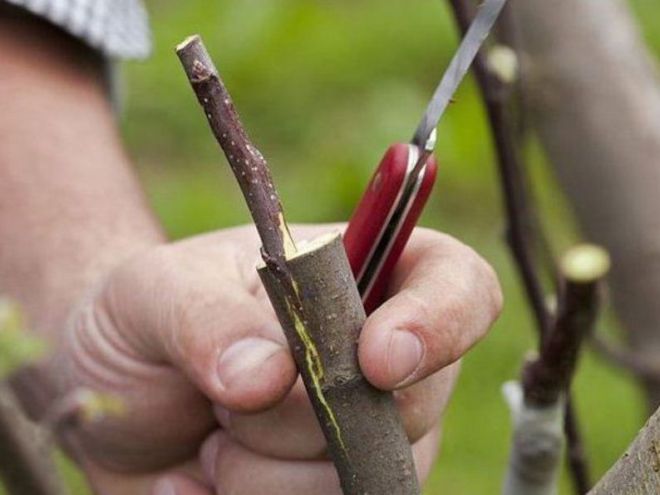 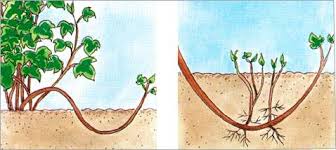 potápanie – ríbezľa, černica, egreš
Nepohlavné rozmnožovanie
Význam – okrasné sadovníctvo, ovocinárstvo, záhradkárstvo
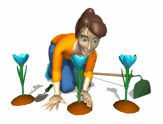